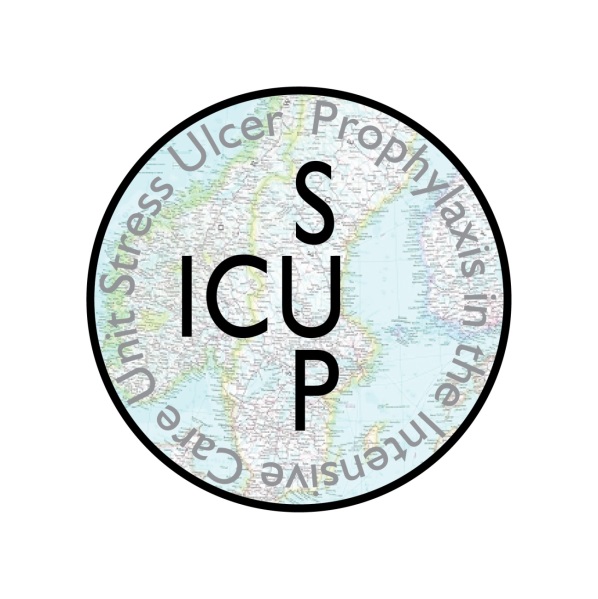 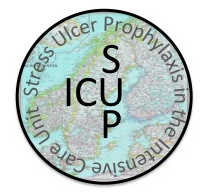 Stress Ulcer Prophylaxis in the Intensive Care Unit (SUP-ICU)Information for nursing staff
Søren Marker Jensen
Dept. of Intensive Care 4131
Copenhagen University Hospital Rigshospitalet, Denmark
soeren.marker.jensen.01@regionh.dk
www.sup-icu.com
SUP-ICU
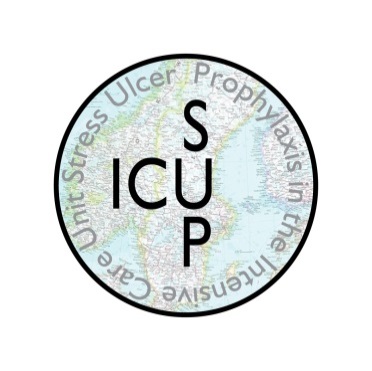 Background
Critically ill patients are at risk of gastrointestinal (GI) bleeding

Stress ulcer prophylaxis (SUP) is recommended and widely used, but the evidence supporting this is lacking and potential side effects have been suggested in terms of: 

Pneumonia
Clostridium difficile infection
Cardiovascular complications
SUP-ICU 2015
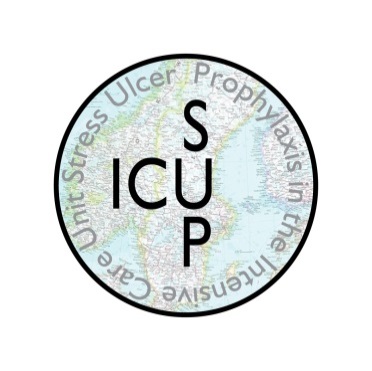 Aim of the SUP-ICU trial
To assess the benefits and harms of SUP in critically ill adult patients
Potential benefit

GI bleeding
Potential harm

Pneumonia
Clostridium difficile
Cardiovascular events
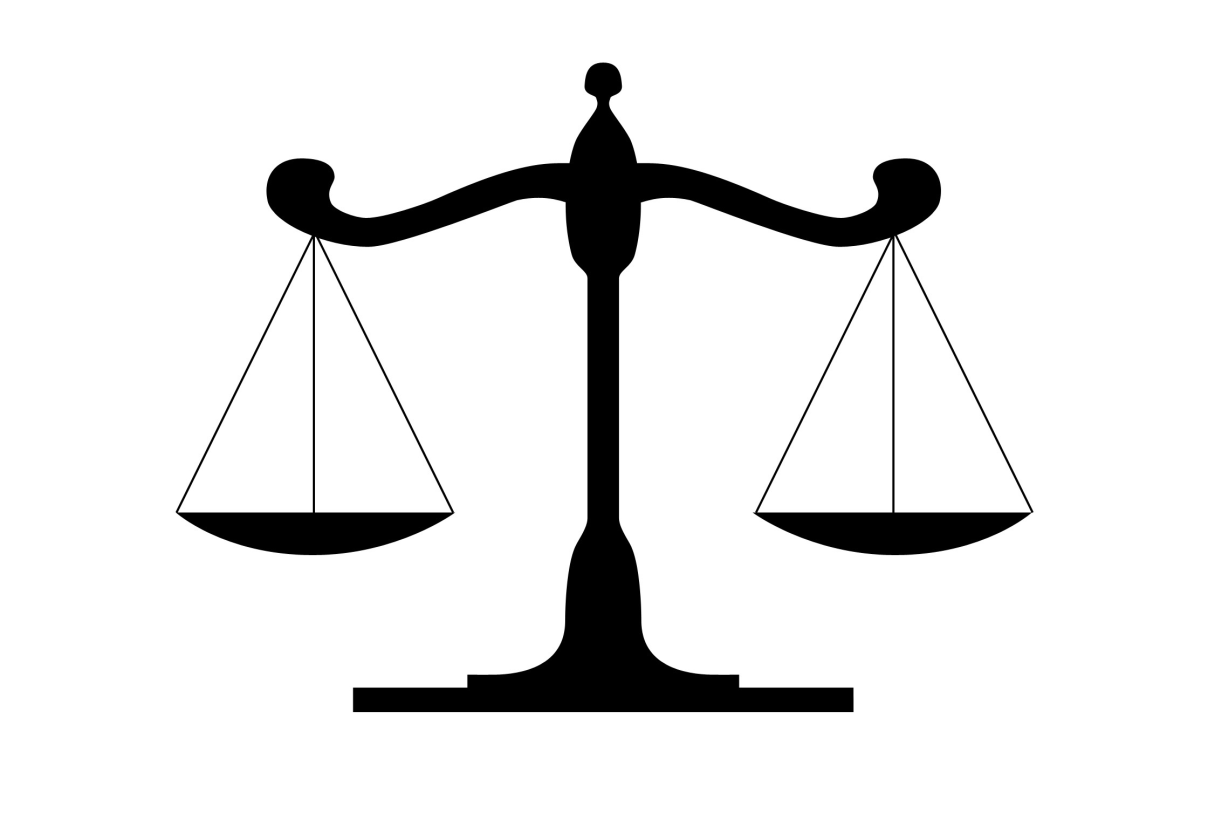 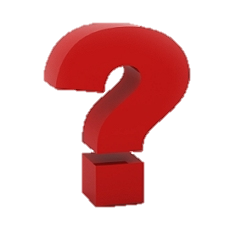 Mortality
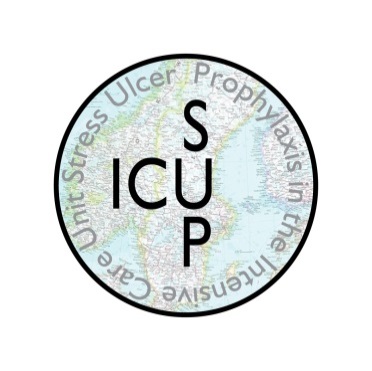 Methods
Design: randomised multicentre placebo-controlled clinical trial with blinding 

Setting: 50 ICUs in Europe

Population: Adult ICU patients (n=3350) with risk factors for GI bleeding
SUP-ICU 2015
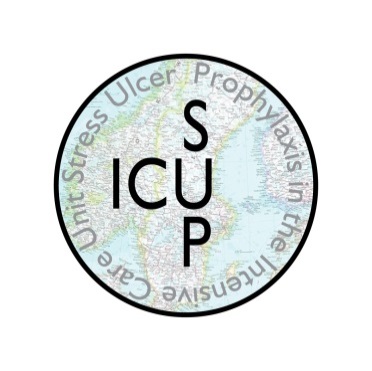 Methods
Intervention: Pantoprazole 40 mg x 1 (10 ml) intravenously from randomisation until discharge from ICU or death (maximum 90 days)

Comparator: Placebo (sterile vial added 10 ml of sodium chloride 0.9%)

Primary outcome: 90-day mortality
SUP-ICU
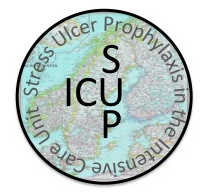 Screening and randomisation
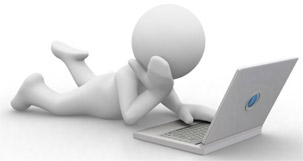 SUP-ICU 2015
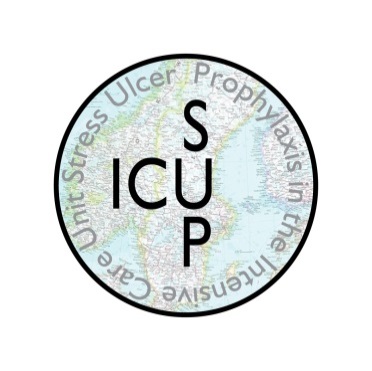 Screening
All adults acutely admitted to the ICU with one or more risk factors (inclusion criteria) should be screened for inclusion

Proton pump inhibitor as SUP should not be administered before screening
SUP-ICU
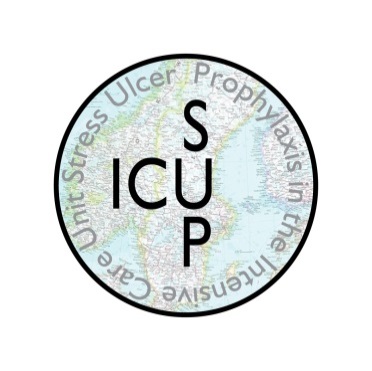 Screening
Always remember to obtain consent according to your national regulations before randomisation!
SUP-ICU
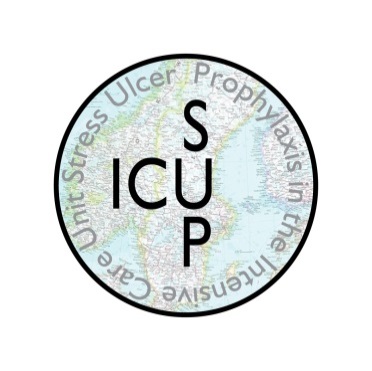 Inclusion criteria
Acute (unplanned) admission to the ICU 
Aged 18 years or above
One or more of the following risk factors:
Shock (continuous infusion with vasopressor or inotrope, mean arterial blood pressure < 70 mmHg, systolic blood pressure < 90 mmHg or lactate > 4 mmol/l)
Acute or chronic intermittent or continuous renal replacement therapy
Invasive mechanical ventilation which is expected to last > 24 hours. When in doubt of the forecast, the patient should be enrolled
Coagulopathy (platelets < 50 x 10^9/l, INR > 1.5 or PT > 20 seconds) 
Ongoing treatment (not prophylaxis) with anticoagulant medication
History of coagulopathy (platelets < 50 x 10^9/l or INR > 1.5 or PT > 20 seconds within 6 months prior to this hospital admission)
History of chronic liver disease (history of portal hypertension, variceal bleeding or hepatic encephalopathy or cirrhosis proven by biopsy, CT scan or ultrasound)
SUP-ICU
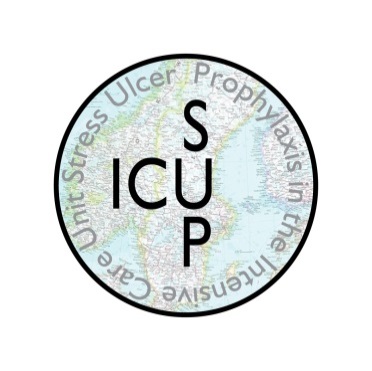 Exclusion criteria
Contraindications to PPI (including intolerance of PPI and treatment with atazanavir (HIV medication))
Current daily treatment with PPI and/or H2RA
GI bleeding of any origin during current hospital admission
Diagnosed with peptic ulcer during current hospital admission
Organ transplant during current hospital admission
Withdrawal from active therapy or brain death
Fertile woman with positive urine human chorionic gonadotropin (hCG) or plasma-hCG 
Consent according to national regulations not obtainable
SUP-ICU
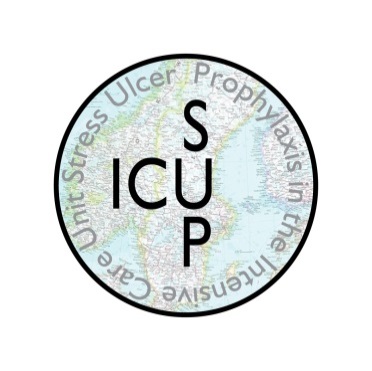 If the patient is eligible he/she will be  randomised electronically to receive pantoprazole or placebo
SUP-ICU 2015
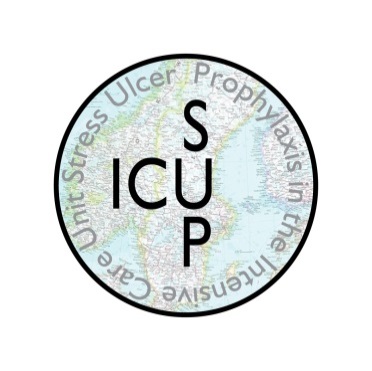 The electronic system allocates a unique number for the first vial
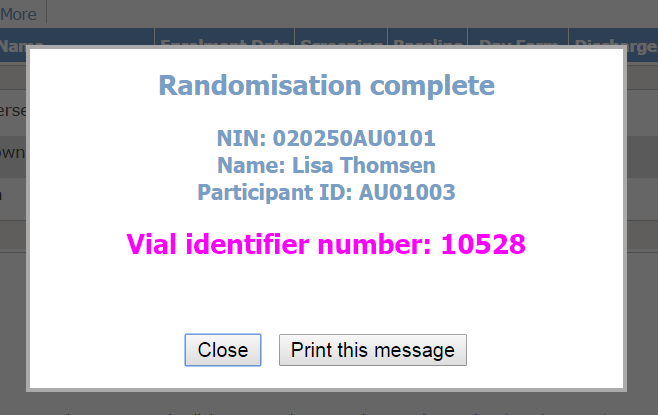 Option to print the vial identifier number
SUP-ICU
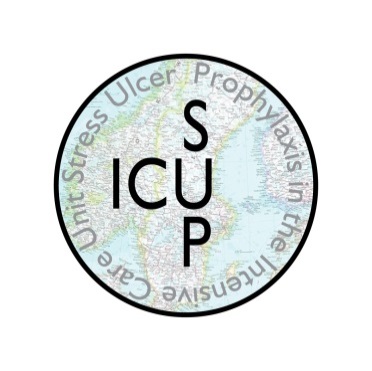 Nurses can always find the vial identifier number in the medication dispensing system (see the following slides)
SUP-ICU 2015
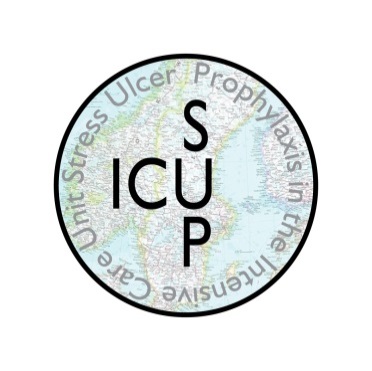 Prescribe and administer
The doctor prescribes the trial medication for the patient once daily in your medical chart/ICU chart

Administer the trial medication by adding 10 ml of sodium chloride  0.9% to the vial (see the trial document ‘Trial medication’)
SUP-ICU
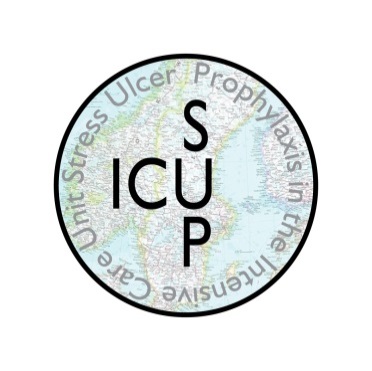 Medication dispensing system
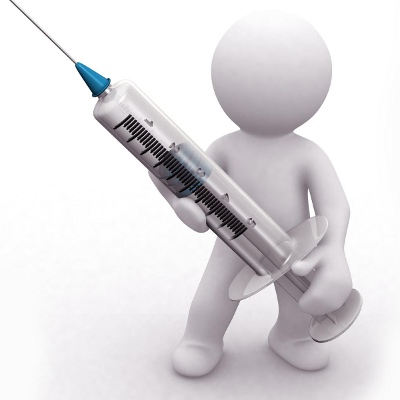 SUP-ICU 2015
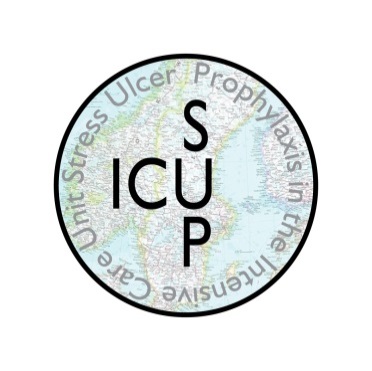 Go to www.sup-icu.com
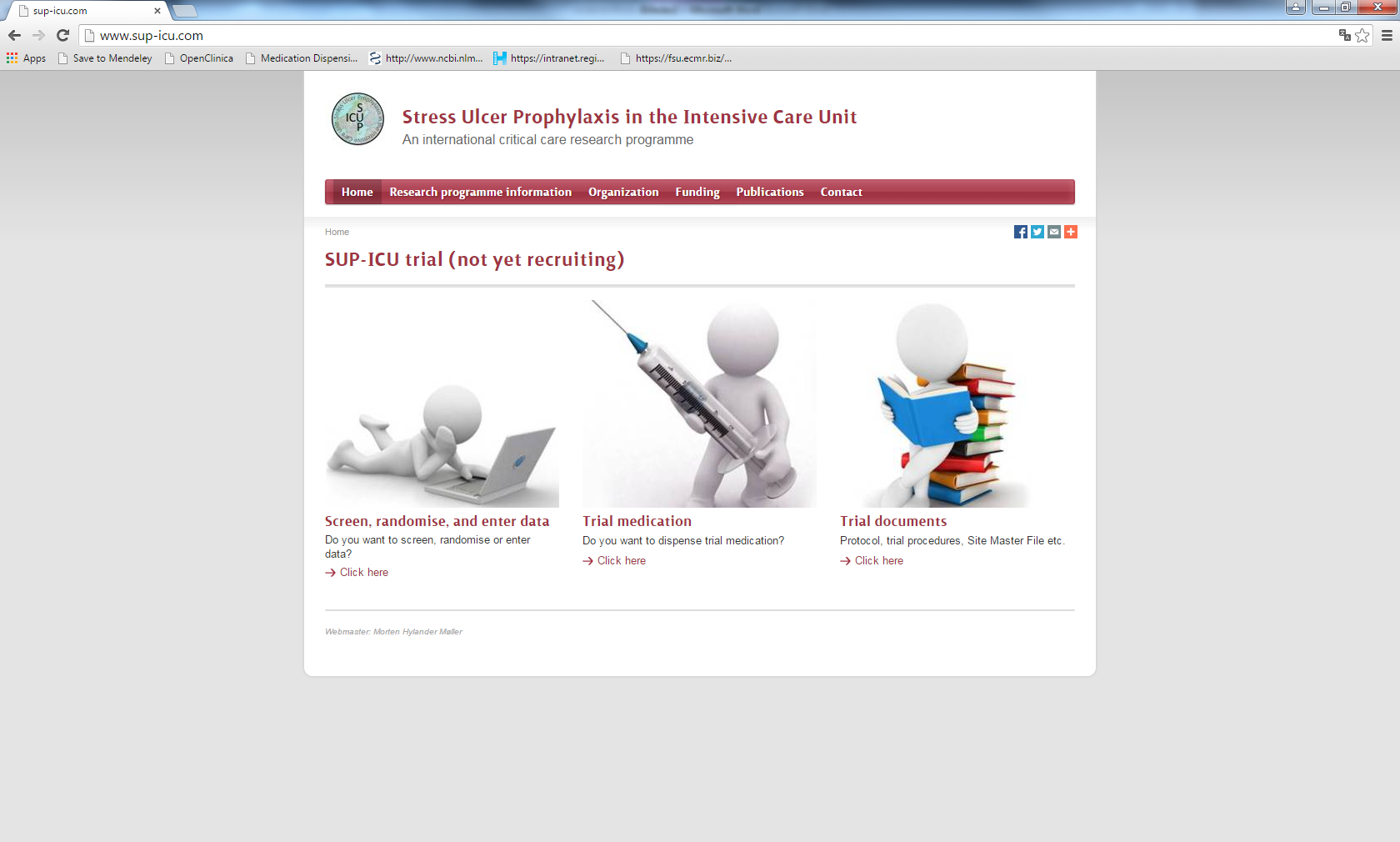 SUP-ICU 2015
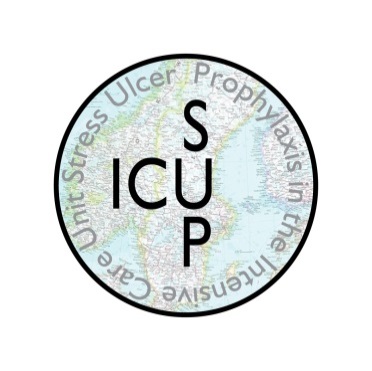 Login
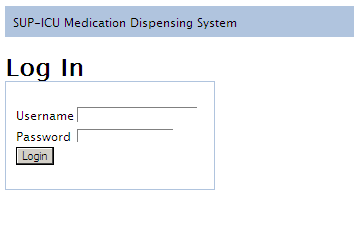 Login with the shared login of your department
SUP-ICU
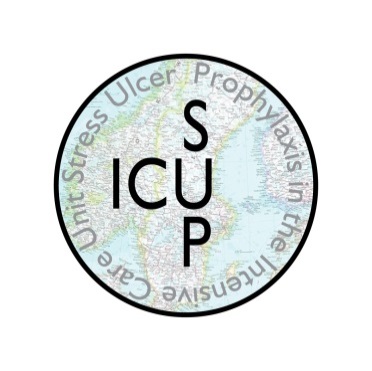 Dispense trial medication
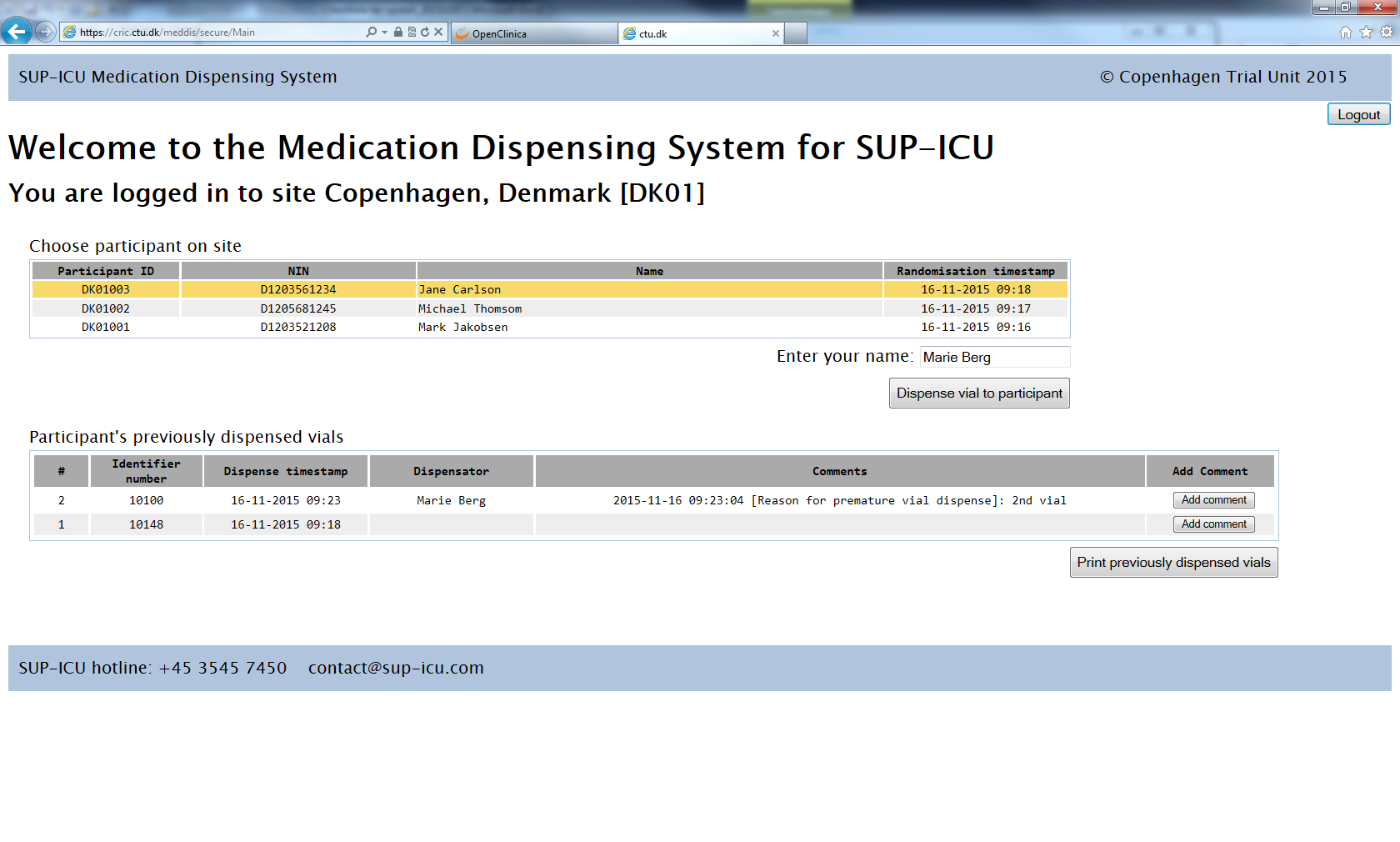 Mark the relevant patient at the list
Enter your name
Press ‘Dispense vial to patient’
SUP-ICU
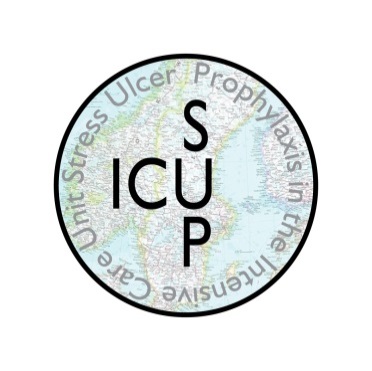 Confirm
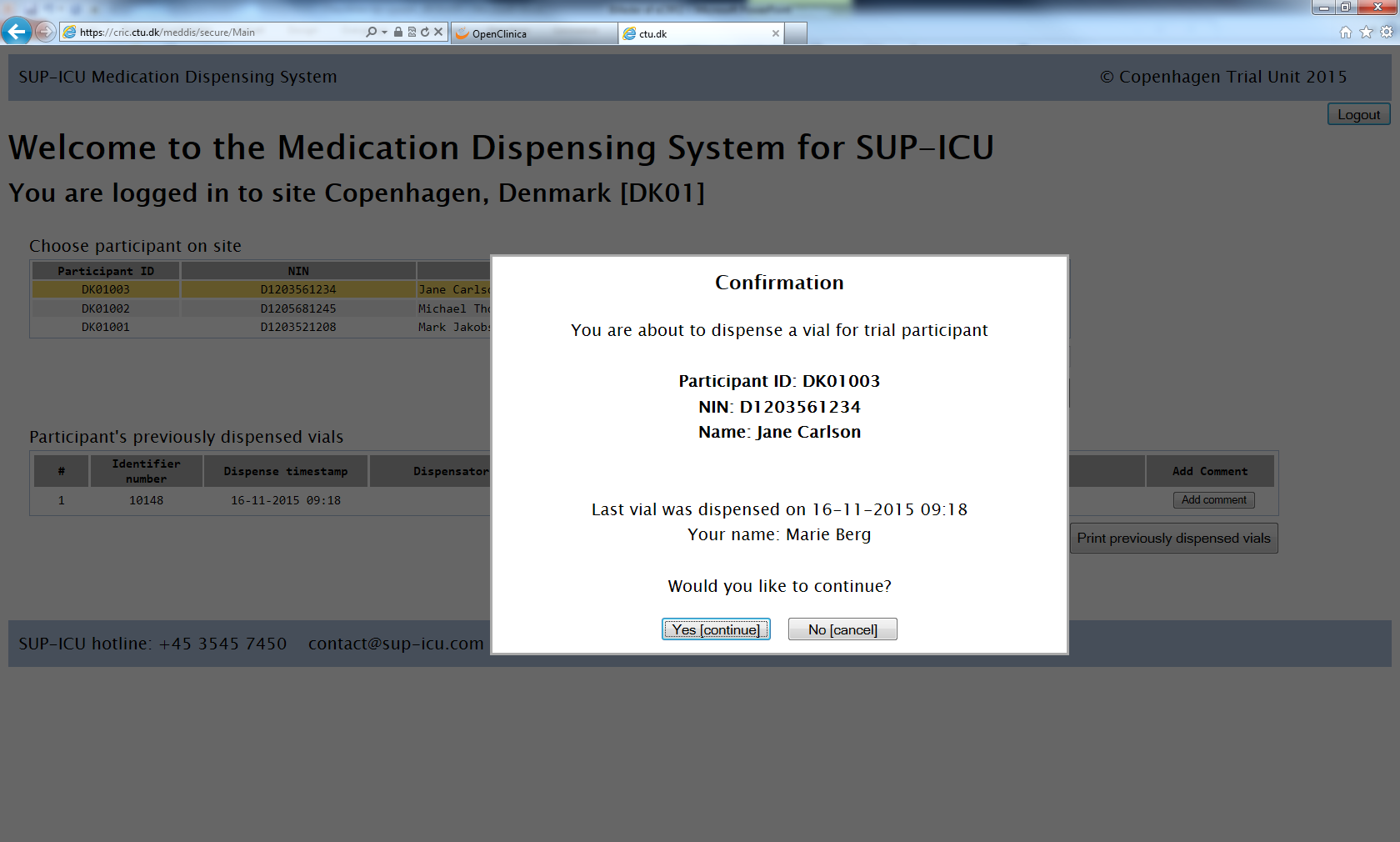 SUP-ICU
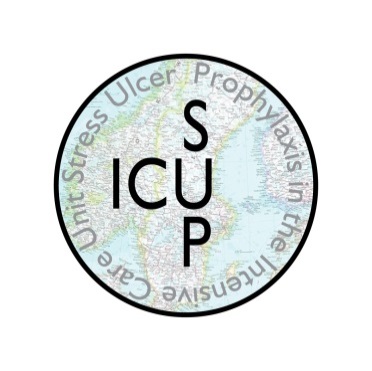 Vial identifier number is allocated
Find the vial, add 10 ml of sodium chloride and administer the trial medication to the patient.
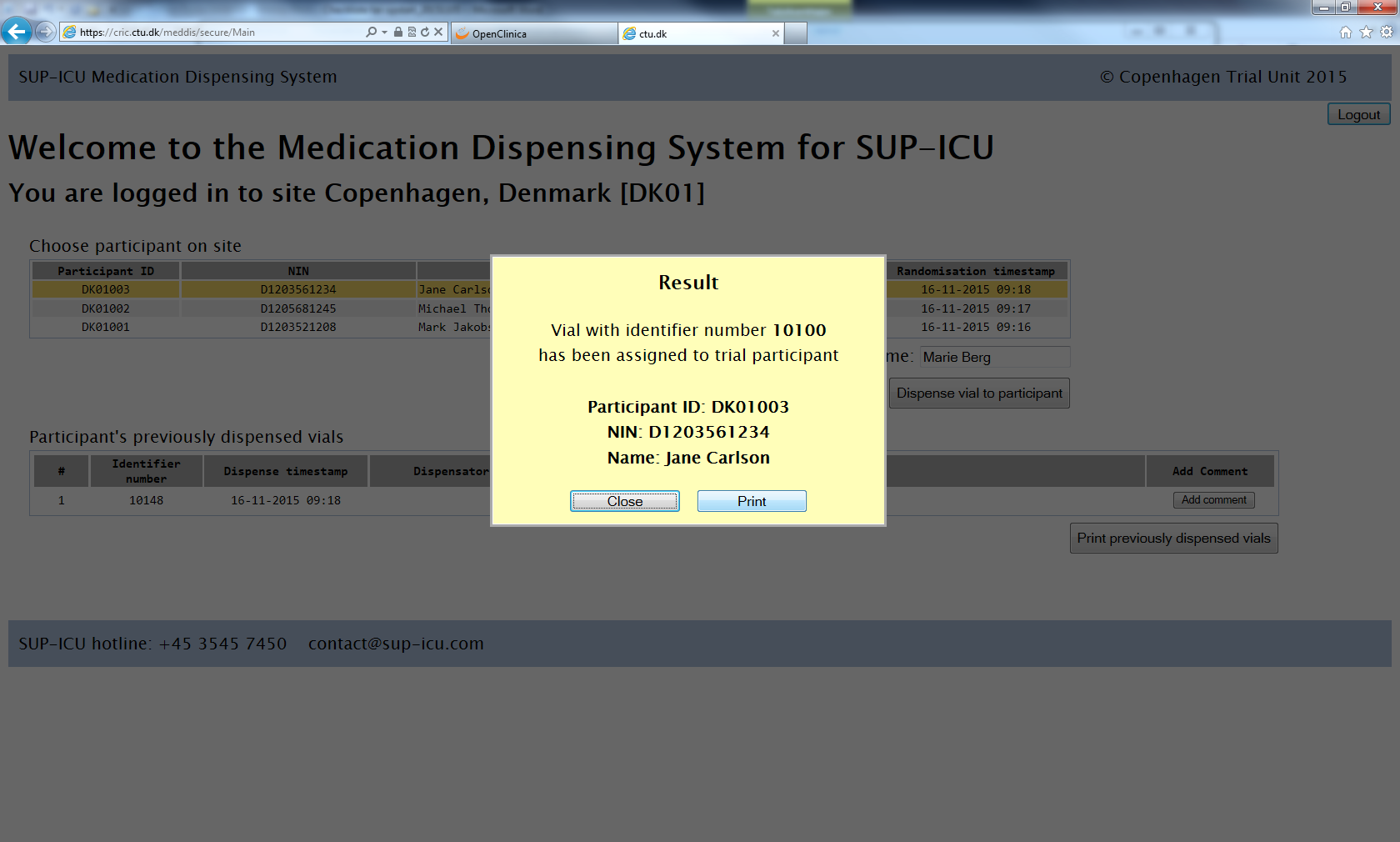 You have the option to print the vial identifier number.
SUP-ICU
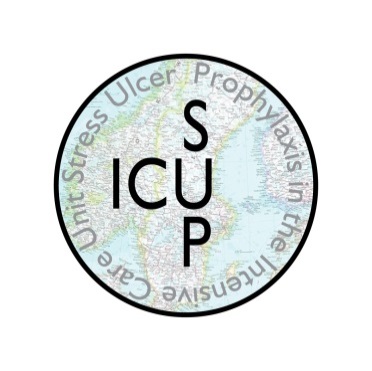 Find previously allocated vials
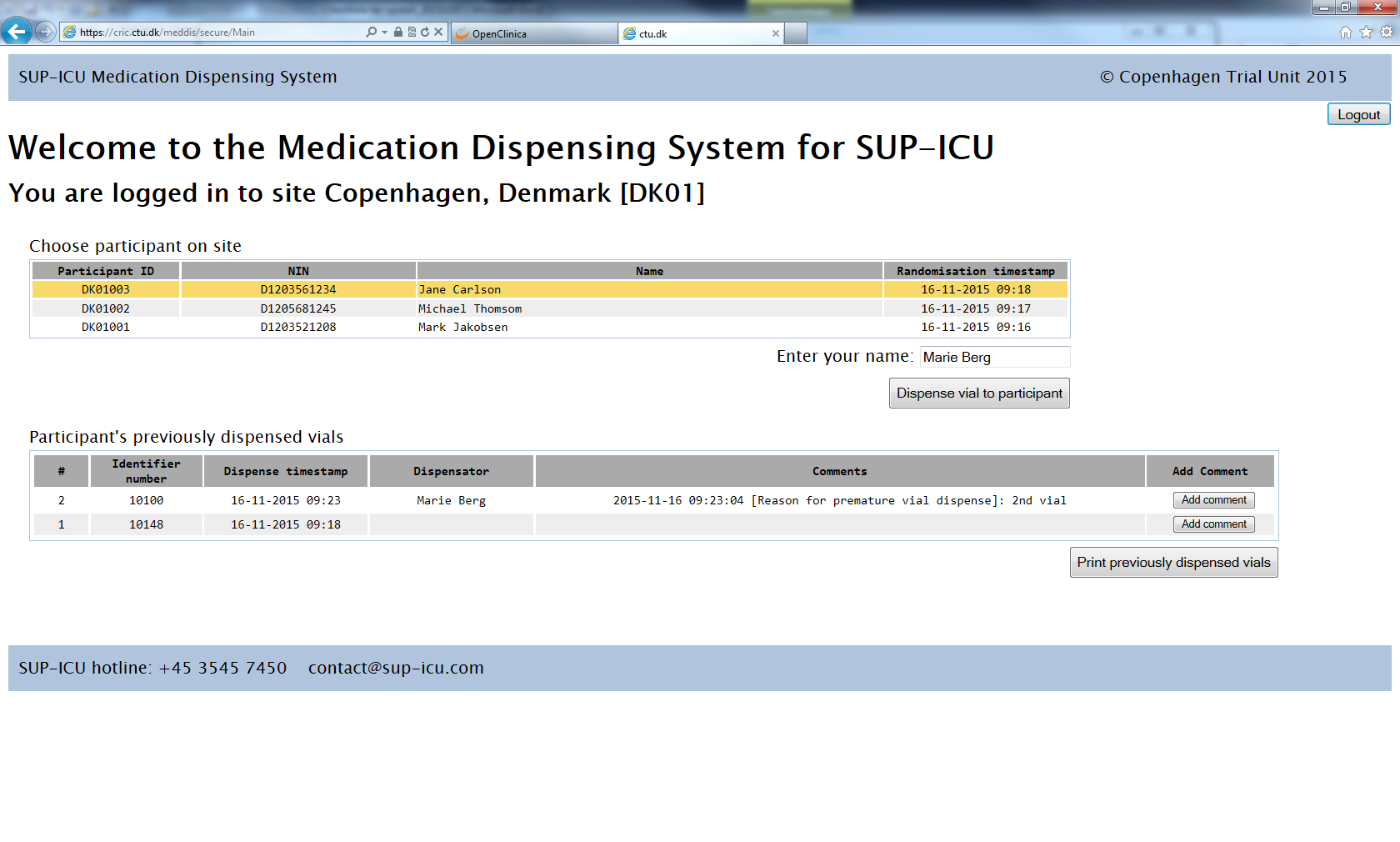 Option to print the list.
A list of vial identifier numbers previously allocated to the patient will be shown in the bottom of the main screen.
SUP-ICU
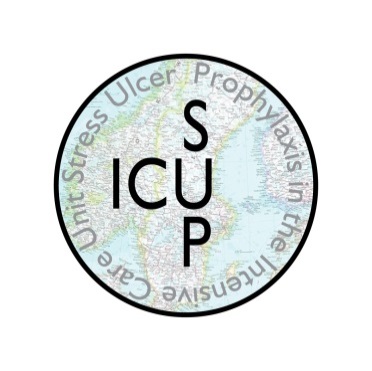 If problems, use ‘add comment’
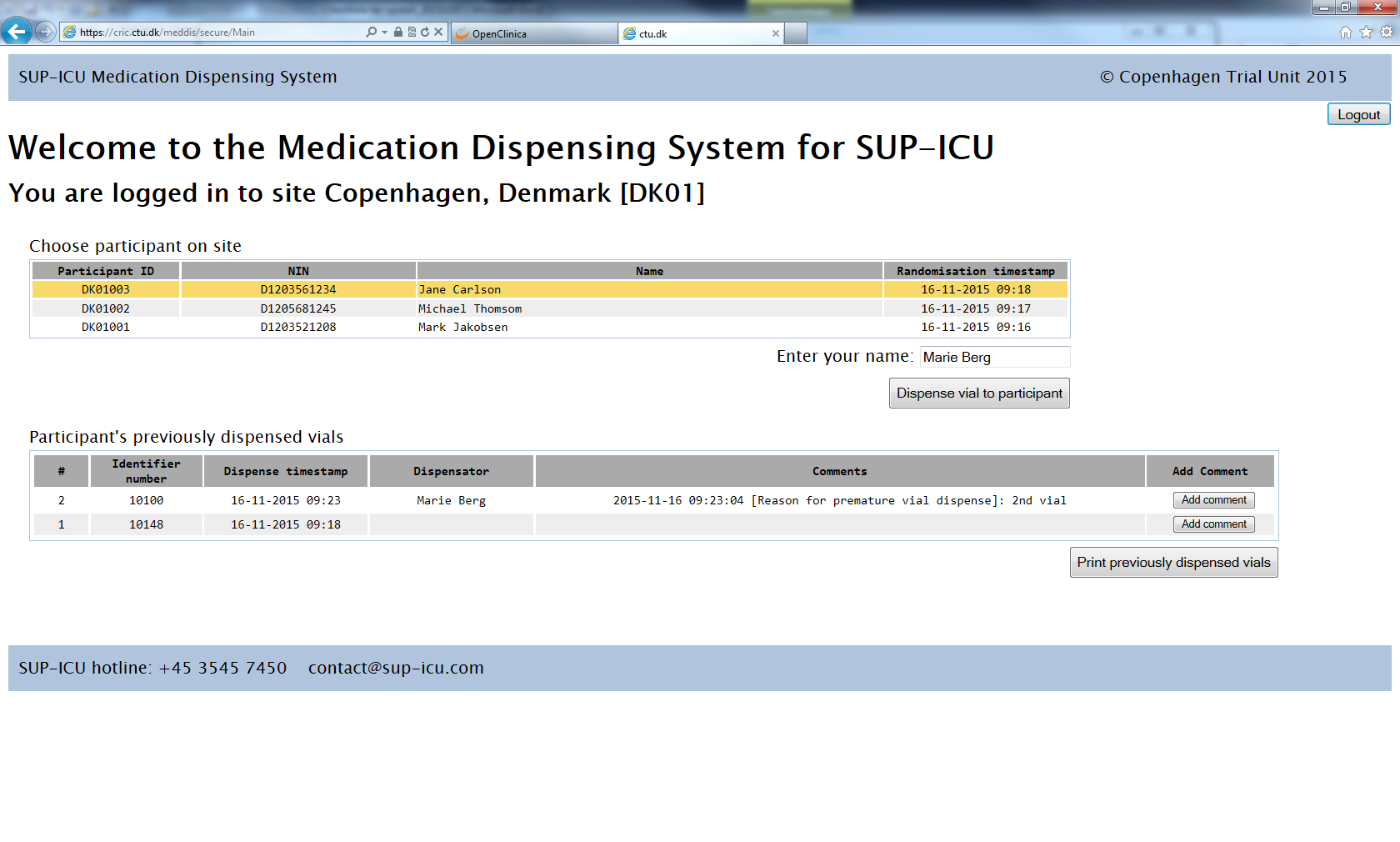 If you experience a problem with the vial or the medication administration, please use the ‘Add comment’ button in the right side.
If necessary, run through the procedure again to allocate a new vial identifier number.
SUP-ICU
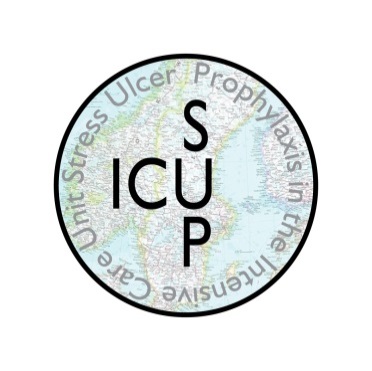 Warning
If there are less than 20 hours between two medication allocations a warning will appear. A reason for this is required
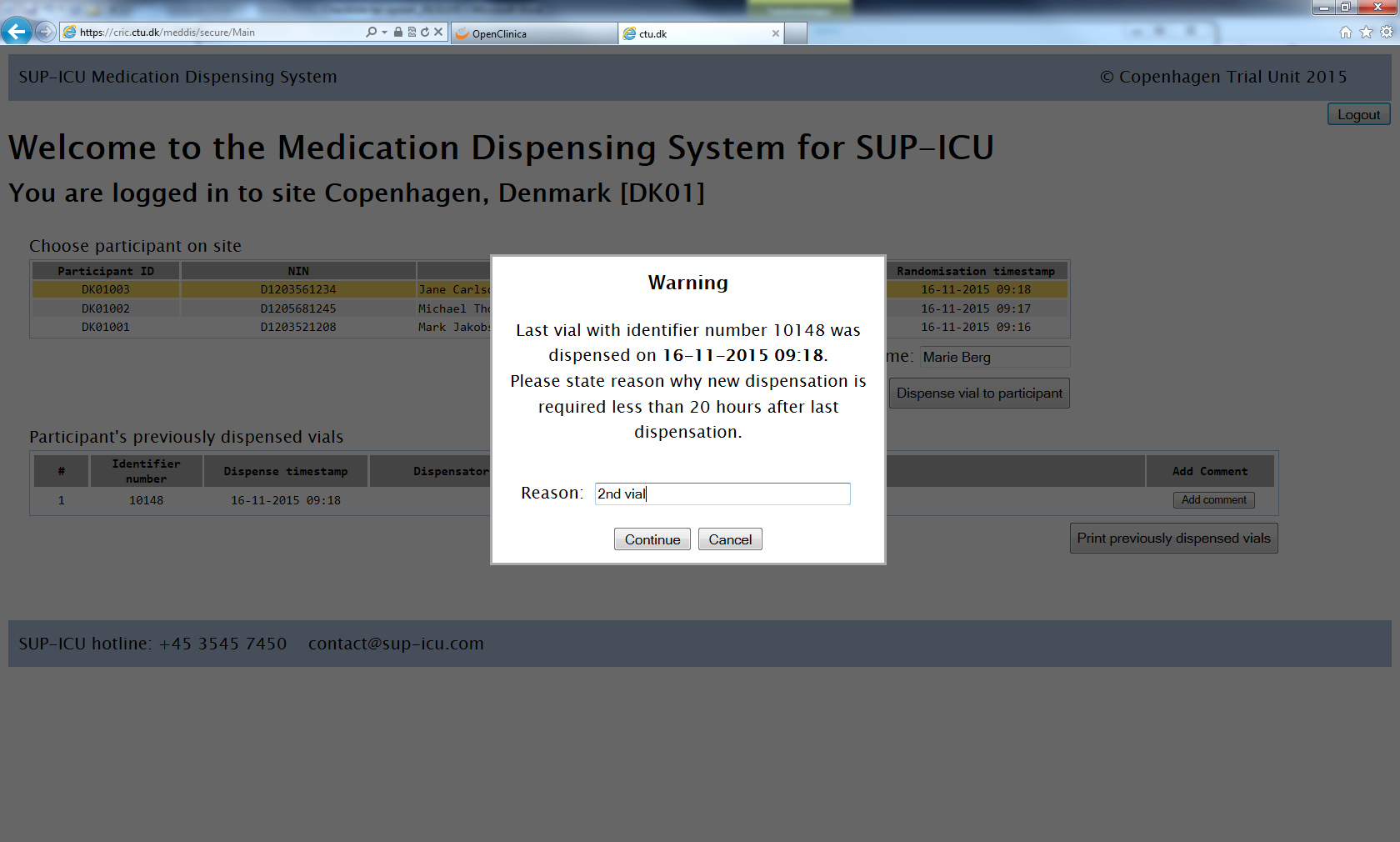 This may happen if a patient is randomised prior to the normal time of medication administration in your department, e.g. randomised at 10 AM and medication is administered at 2 PM. 
Please write ‘2nd vial’ or similar sentence.
SUP-ICU
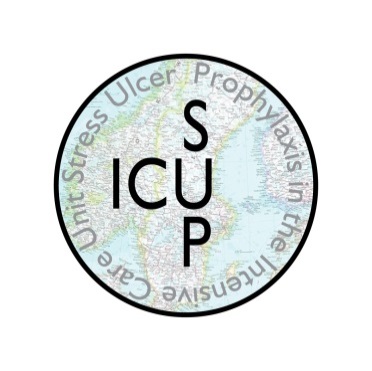 Withdrawal
A patient can be withdrawn from the trial of the following reasons:

Indication for treatment with PPI/H2RA 
Clinical decision other than above mentioned
SAR/SUSAR 
Withdrawal of consent
SUP-ICU
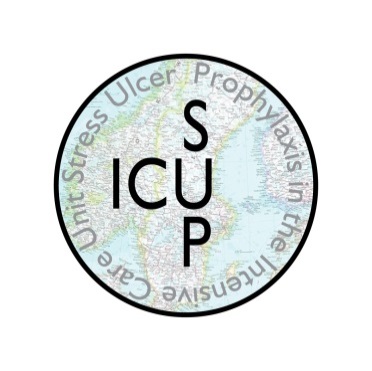 Unblinding
If an adverse reaction is considered to be a SAR or a SUSAR you may need to unblind the trial medication

If the situation allows it please always call the coordinating centre before unblinding the trial medication 

Unblinding:
Pulling of the blinding label (only if the situation requires immediate unblinding)

Active drug: original label of pantoprazole will be visible at the vial after removing the blinding label
Placebo: Empty label at the vial after removing the blinding label 

Contact the coordinating centre by email: soeren.marker.jensen.01@regionh.dk  OR call the SUP-ICU hotline +45 3545 7450.Please refer to the identifier number at the vial (to be found in the medication distribution system).
SUP-ICU
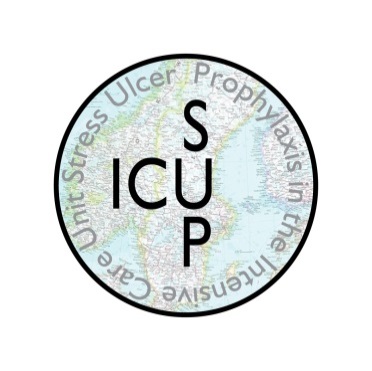 Trial documents
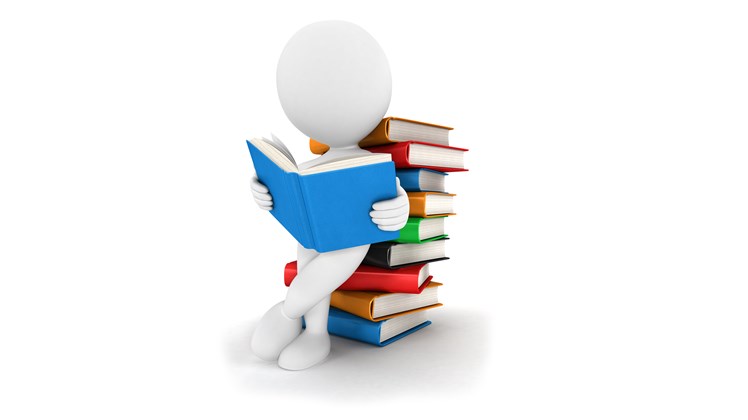 SUP-ICU 2015
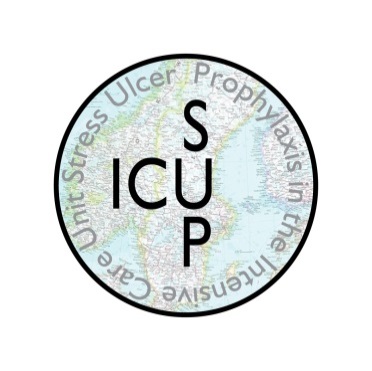 Go to www.sup-icu.com
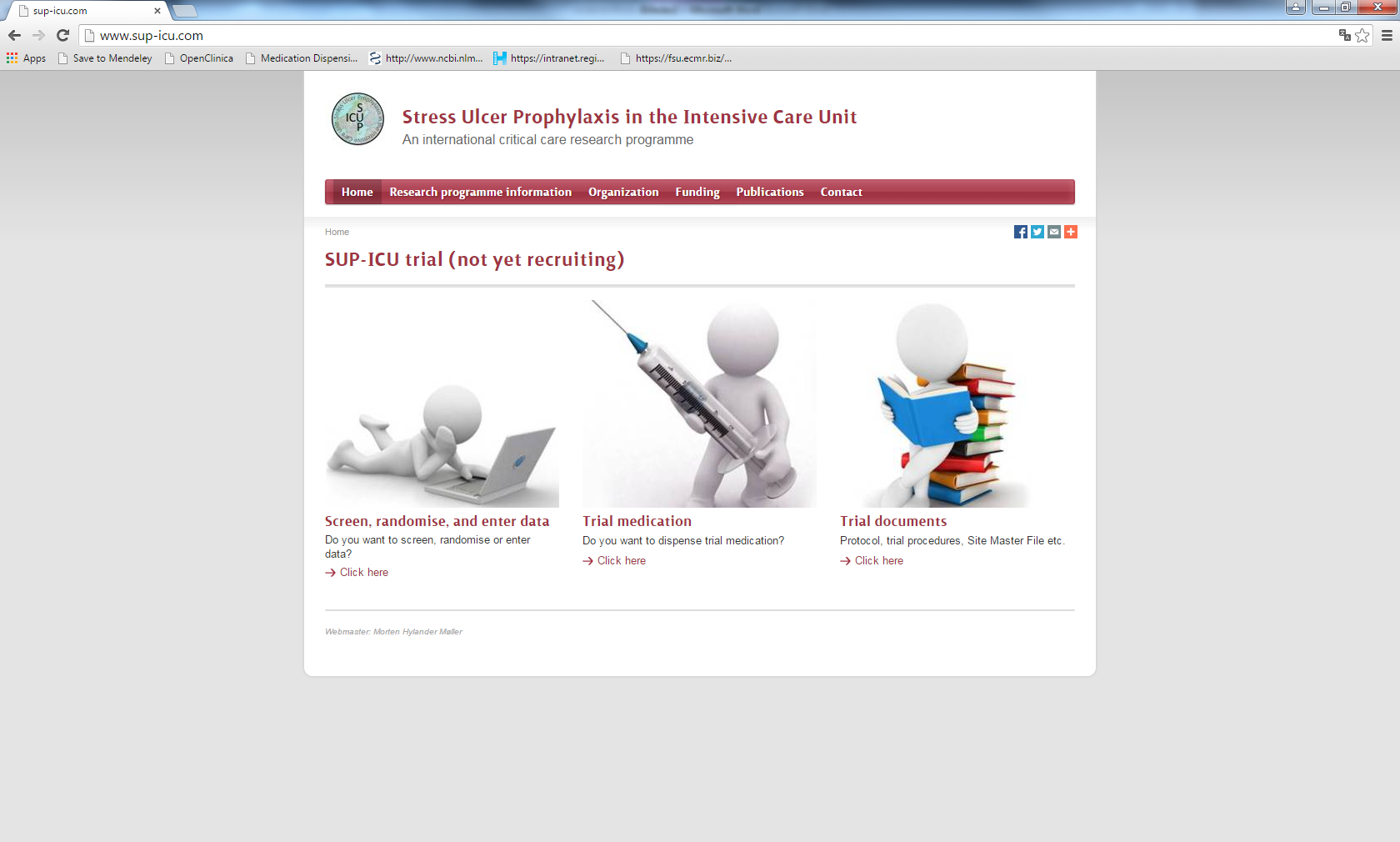 SUP-ICU 2015
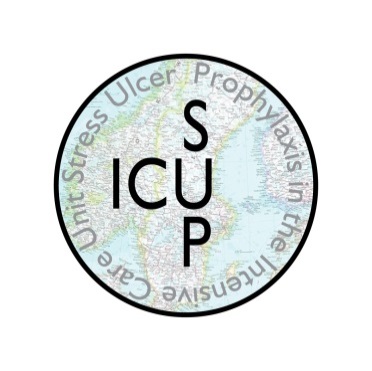 Trial documents
Here you can find:

Instructions
Pocket cards
Documents for notice boards 

… and other helpful documents.
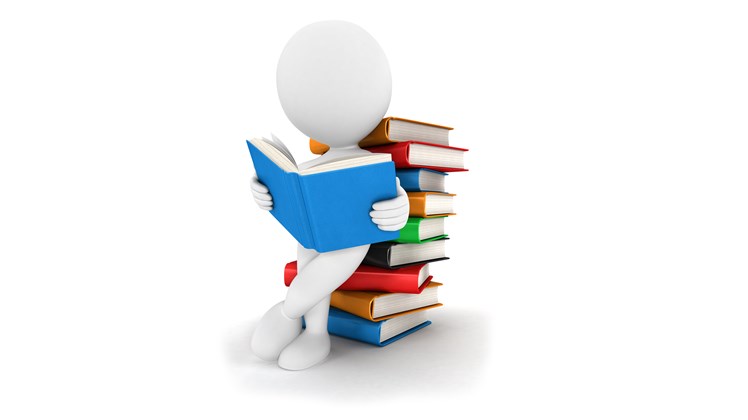 SUP-ICU 2015